Our Most Valuable Book: The Bible
The Bible is the most precious and important book on earth. 
Were one to have to choose but one book to take with him on the journey of life, the Bible would be the best book to choose. This is evident for the following reasons:
Its author is God (2 Tim. 3:16-17).
Its story is the most important story ever conceived: God’s creation of mankind, His work in human redemption, and His answer to where we are all headed.
It equips us better for life on this earth than any other book in the world (2 Tim. 3:16-17).
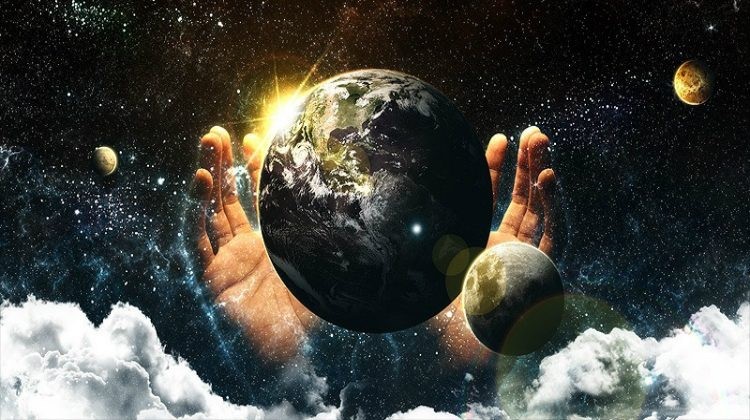 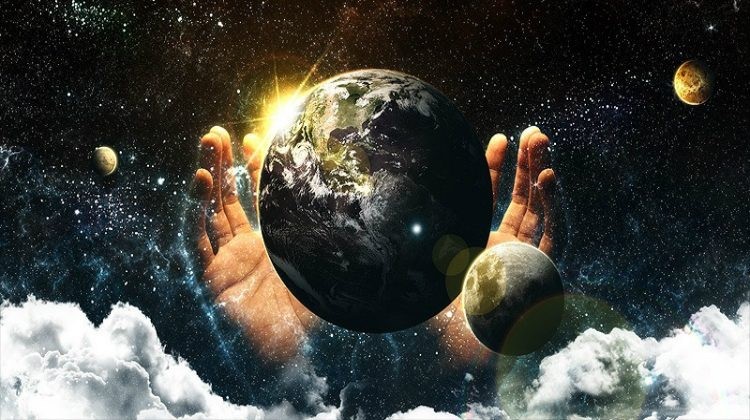 What We Learn from Creation
“In the beginning God. . .”
The Opening Page
Written in language that all can understand.
The creation is foundational knowledge. Without the acceptance of the creation account, all knowledge begins to collapse.
It All Begins with God
There is a God is contrary to atheism (also known as humanism, secularism) and agnosticism.
He existed before creation.
He is independent from creation. This denies pantheism.
All things were created by God denies materialism (the idea that matter has existed eternally).
Since time and space were created when God created the universe, God is therefore independent of time and space.
Steve Bishop on Science & Religion
“The relationship between science and religion, and notably Christianity, is a perennial subject. It has been likened by Ted Peters (cited in Barbour 1990 p. 4) to a fight between a boa constrictor and a warthog: the victor swallows the loser. Many have claimed that science has swallowed Christianity:
“Between science and religion there has been a prolonged conflict, in which, until the last few years, science has invariably proved victorious (Russell 1935 p. 7)” (“Science and Faith: Boa Constrictors and Warthogs,” Themelios, 19:1 [October, 1993]).
Bishop: Science Depends on Faith
Belief in a material world. 
Belief that the world is orderly.
Belief that understanding the world is a valuable exercise.
Belief that the world and its order can be known.
Belief in the trustworthiness of other scientific work.
Critical Beliefs
God is uncreated.
God is the Creator of the world.
God is omnipotent.
God has a purpose in His creation that gives purpose and direction for what is occurring. 
Human history is not a perpetual cycle with no beginning and no end.
This is the view of first century Greeks, Hinduism, and Buddhism, but not Christianity.
The world has an eschatological purpose—the destruction of the existing world at the second coming of Jesus, judgment, and heaven/hell.
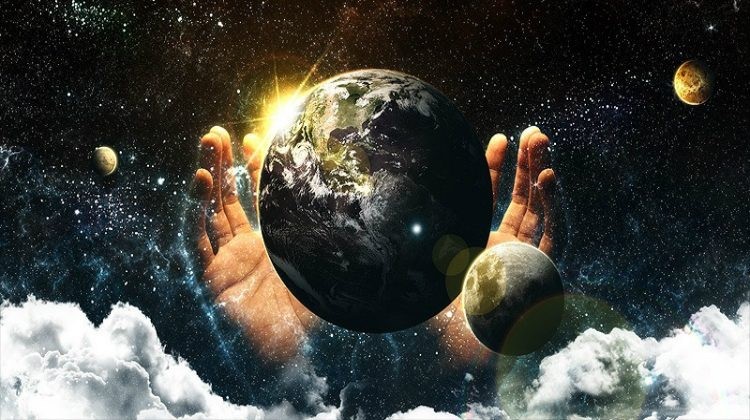 What We Learn from Creation
God Is the God of All Things
God Created All Things
“In the beginning was the Word, and the Word was with God, and the Word was God. He was in the beginning with God. All things were made through him, and without him was not any thing made that was made” (John 1:1-3).
“He is the image of the invisible God, the firstborn of all creation. For by him all things were created, in heaven and on earth, visible and invisible, whether thrones or dominions or rulers or authorities—all things were created through him and for him. And he is before all things, and in him all things hold together” (Col. 1:15-17).
God Is Worthy of Praise for His Creation
“O LORD, our Lord, how majestic is your name in all the earth! You have set your glory above the heavens. Out of the mouth of babies and infants, you have established strength because of your foes, to still the enemy and the avenger. When I look at your heavens, the work of your fingers, the moon and the stars, which you have set in place. . .” (Psa. 8:1-3).
“Worthy are you, our Lord and God, to receive glory and honor and power, for you created all things, and by your will they existed and were created” (Rev. 4:11).
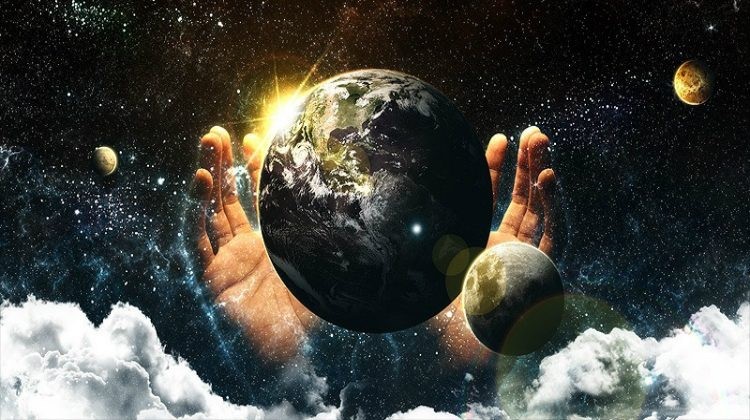 What We Learn from Creation
God’s Creation Is Good
“It Was Good”
At each step in the creation process, God pronounced that what He had created was good (Gen. 1:4, 10, 12, 18, 21, 25). 
“And God said, “Let there be light,” and there was light. And God saw that the light was good. And God separated the light from the darkness” (1:4).
When God came to the end of the creation process, He said, “And God saw everything that he had made, and behold, it was very good. And there was evening and there was morning, the sixth day” (Gen. 1:31).
Some View Creation as Bad
The view of early Gnosticism which thought that spirit was good but the body (flesh) was evil, is contrary to God’s pronouncement that what He created is good.
Ancient Greeks looked forward to death as the liberation of the spirit from the evil body.
Genesis 3 will explain what went wrong on earth.
Revelation 21-22 tells of how mankind will be delivered from the problems created by human sin in the new heavens and earth.
Natural Disasters
Volcanic eruptions (an eruption of Mt. Vesuvius in AD 79 buried the whole town in ashes).
Hurricane Ian caused much damage in North Ft. Myers, FL in 2023.
Tornadoes destroyed much of downtown Xenia, OH on April 3, 1974, killing 36 people.
On December 26, 2004, at 7:59 AM local time, an undersea earthquake with a magnitude of 9.1 struck off the coast of the Indonesian island of Sumatra that took the lives of 225,000 across a dozen countries.
God’s Control Over His World
God uses weather to bring His sunshine and rain, His fruitful seasons and harvests.
Sometimes He uses famines, and other “natural disasters” as judgments against man’s wickedness (think of the flood, Sodom and Gomorrah, famines in Israel during the divided kingdom, etc.).
We should accept that the God who made all things knows what is best for His creation.
We Need to Learn With Job
The Sabaeans stole Job’s oxen and slew some of Job’s servants with a sword (1:14-15).
Lightning had destroyed some of Job’s flocks and servants (1:16).
The Chaldeans stole Job’s camels and slew servants (1:17).
A great wind destroyed his children (1:18-19).
Read Job 38 where God called Job to account for his criticism of God’s governance of His creation.
He criticized Job for speaking about things he did not know (38:2-38).
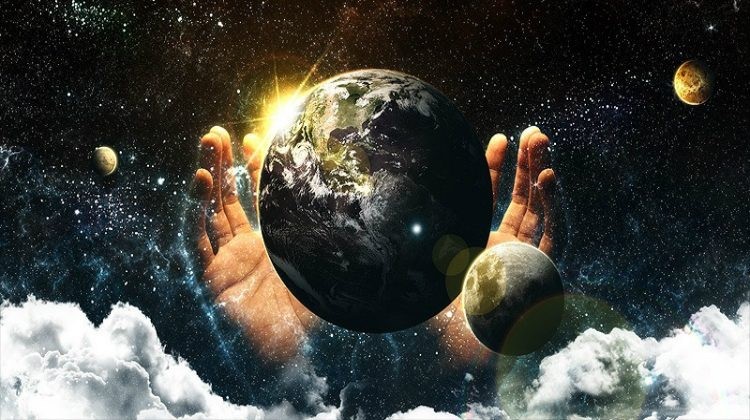 What We Learn from Creation
Human Beings Are Created in God’s Image
Genesis 1:26-27
“Then God said, ‘Let us make man in our image, after our likeness. And let them have dominion over the fish of the sea and over the birds of the heavens and over the livestock and over all the earth and over every creeping thing that creeps on the earth.’ So God created man in his own image, in the image of God he created him; male and female he created them” (Gen. 1:26-27).
God’s Image Is Passed Down
“This is the book of the generations of Adam. When God created man, he made him in the likeness of God. Male and female he created them, and he blessed them and named them Man when they were created. When Adam had lived 130 years, he fathered a son in his own likeness, after his image, and named him Seth” (Gen. 5:1-3).
The image of God is passed on from one generation to another by natural birth.
1. Be Fruitful and Multiply
“And God blessed them. And God said to them, ‘Be fruitful and multiply and fill the earth and subdue it, and have dominion over the fish of the sea and over the birds of the heavens and over every living thing that moves on the earth’” (Gen. 1:28).
The begetting of children is a marvelous part of God’s design for mankind.
It perpetuates the human population.
It gratifies human sexual desires.
Parenting
The rearing of children by loving parents is the divine arrangement for their early human development.
The rearing of children develops the human spirit of the parents.
Were it not for the process of raising one’s children, one would have an even greater struggle with selfishness and self-centeredness.
This is not intended to imply that those who are unmarried and barren can never understand God’s love so well as those who are physical fathers and mothers.
But, it is a fact that God uses images drawn from parenting to convey His divine love for us.
An Awesome and Sobering Responsibility
Mothers and fathers should be aware of the awesome responsibility they have in shaping and molding their children—those children created in God’s own image and bearing resemblances of their own genes—in such a fashion to make them wish to have a similar relationship to what they have with their physical parents in a relationship to their Heavenly Father.
2. Exercise Dominion Over Creation
“And God said, ‘Behold, I have given you every plant yielding seed that is on the face of all the earth, and every tree with seed in its fruit. You shall have them for food. And to every beast of the earth and to every bird of the heavens and to everything that creeps on the earth, everything that has the breath of life, I have given every green plant for food.’ And it was so” (Gen. 1:29-30).
“When I look at your heavens, the work of your fingers, the moon and the stars, which you have set in place, what is man that you are mindful of him, and the son of man that you care for him? Yet you have made him a little lower than the heavenly beings and crowned him with glory and honor. You have given him dominion over the works of your hands; you have put all things under his feet, all sheep and oxen, and also the beasts of the field, the birds of the heavens, and the fish of the sea, whatever passes along the paths of the seas. O LORD, our Lord, how majestic is your name in all the earth!” (Psa. 8:3-9).
Responsible Governance
Just as God is Lord over creation, He created man in His image and gave him the responsibility of ruling over creation.
This is not license to despoil, ravage, and devastate God’s creation for man’s financial gain.
Rather, one should think of man’s role over creation in terms of a shepherd’s position over his flock.
3. Humans Are Special
“Since therefore the children share in flesh and blood, he himself likewise partook of the same things, that through death he might destroy the one who has the power of death, that is, the devil, and deliver all those who through fear of death were subject to lifelong slavery. For surely it is not angels that he helps, but he helps the offspring of Abraham. Therefore he had to be made like his brothers in every respect, so that he might become a merciful and faithful high priest in the service of God, to make propitiation for the sins of the people. For because he himself has suffered when tempted, he is able to help those who are being tempted” (Heb. 2:14-18).
No Redeemer for Fallen Angels
“For if God did not spare angels when they sinned, but cast them into hell and committed them to chains of gloomy darkness to be kept until the judgment” (2 Pet. 2:4).
“And the angels who did not stay within their own position of authority, but left their proper dwelling, he has kept in eternal chains under gloomy darkness until the judgment of the great day” (Jude 6).
Men vs. Angels
We are moral creatures with special privileges and responsibilities.
We have a profound capacity to enter a relationship with God while on earth and an eternal relationship throughout all eternity.
We are capable of relationships with one another, ranging from mere acquaintances to husband–wife.
Conclusion
What We Learn From Creation
Ecclesiastes 11:9‐12:1
“Rejoice, O young man, in your youth, and let your heart cheer you in the days of your youth. Walk in the ways of your heart and the sight of your eyes. But know that for all these things God will bring you into judgment. Remove vexation from your heart, and put away pain from your body, for youth and the dawn of life are vanity. Remember also your Creator in the days of your youth, before the evil days come and the years draw near of which you will say, “I have no pleasure in them. . . .”
Ecclesiastes 12:13-14
“The end of the matter; all has been heard. Fear God and keep his commandments, for this is the whole duty of man. For God will bring every deed into judgment, with every secret thing, whether good or evil.”